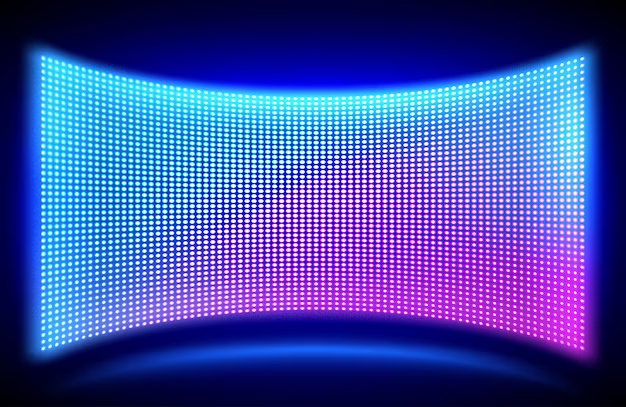 Review
Extragavanza
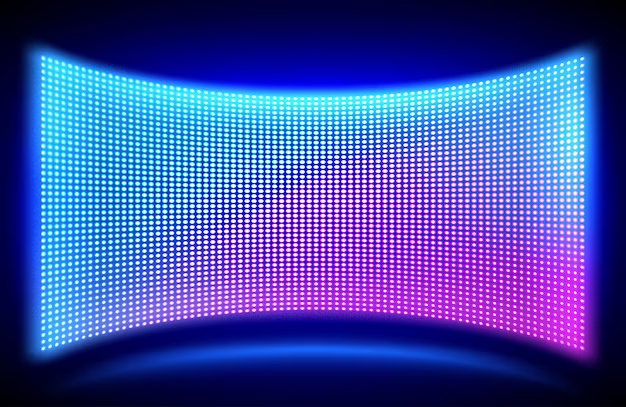 Do you like pink?
Yes, I do. / No, I don’t.
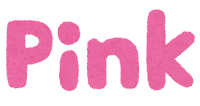 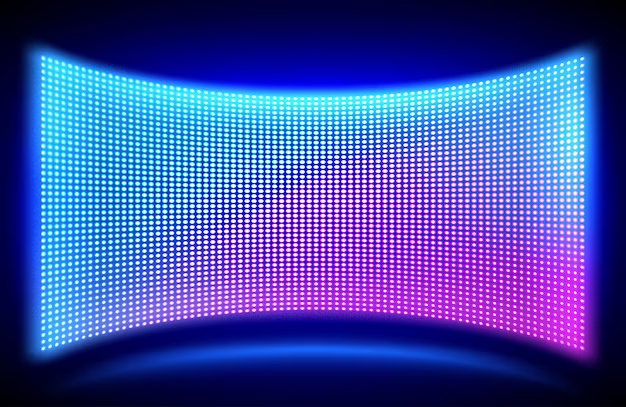 Can you play soccer?
Yes, I can. / No, I can’t.
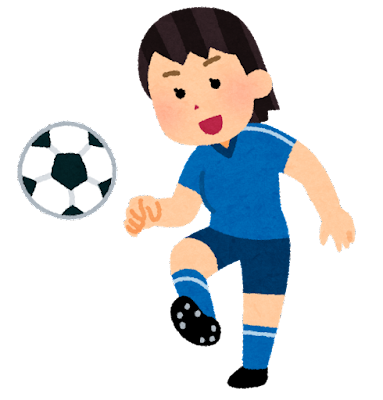 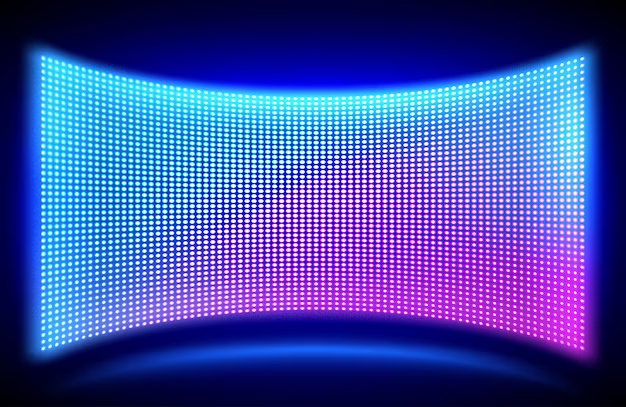 Are you good at cooking?
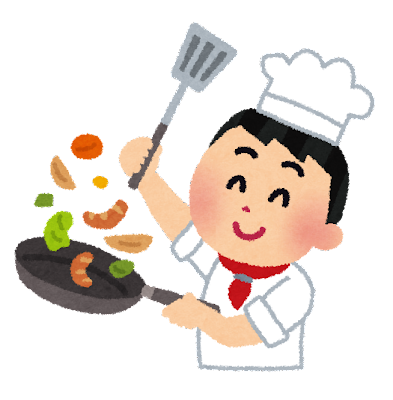 Yes, I am. / No, I’m not.
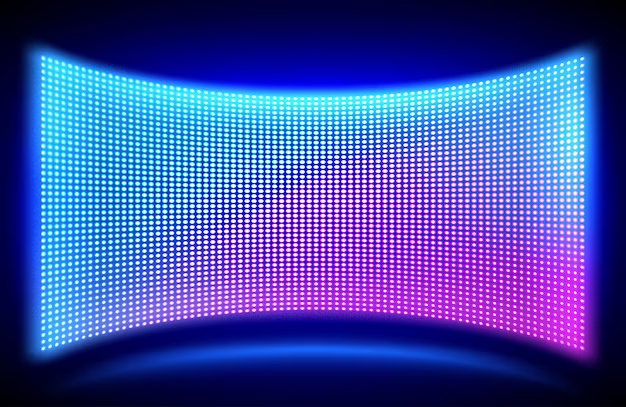 What food do you like?
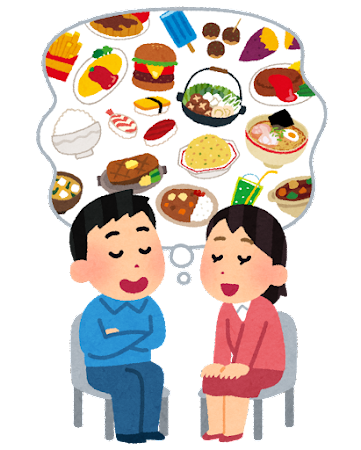 I like (food).